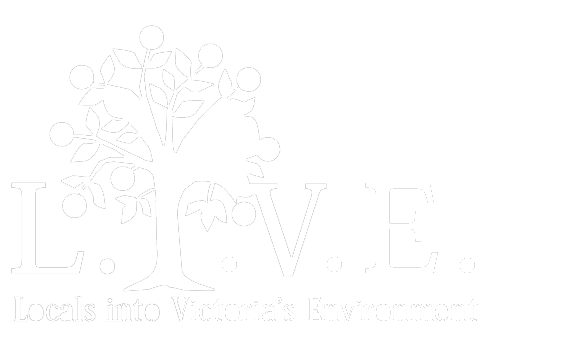 CONVENOR. . David Robinson
WEBSITE . . . . www.live.org.au
CONTACT . . .  0407 585 808
EMAIL . . . . . . david.robinson@live.org.au
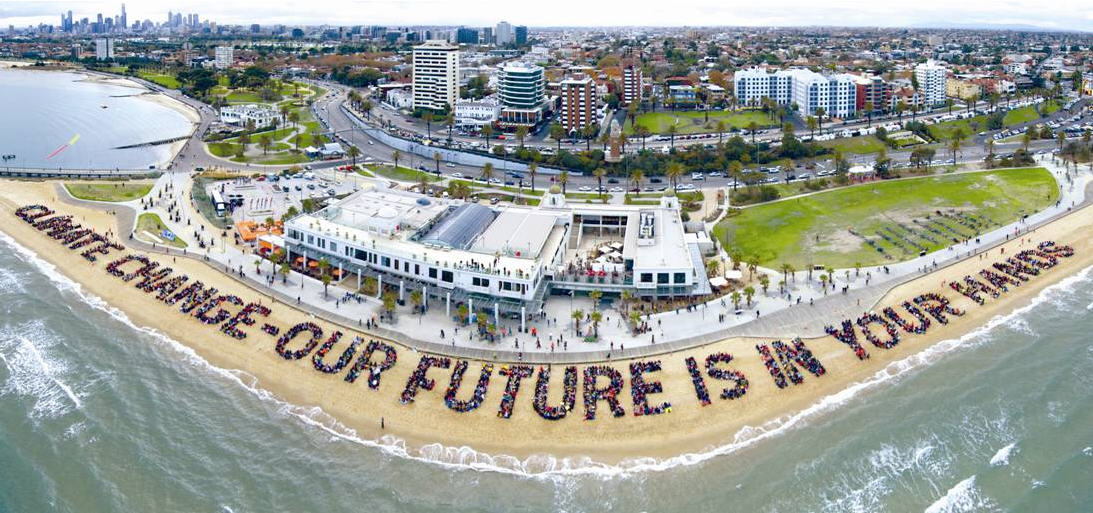 HUMAN SIGN
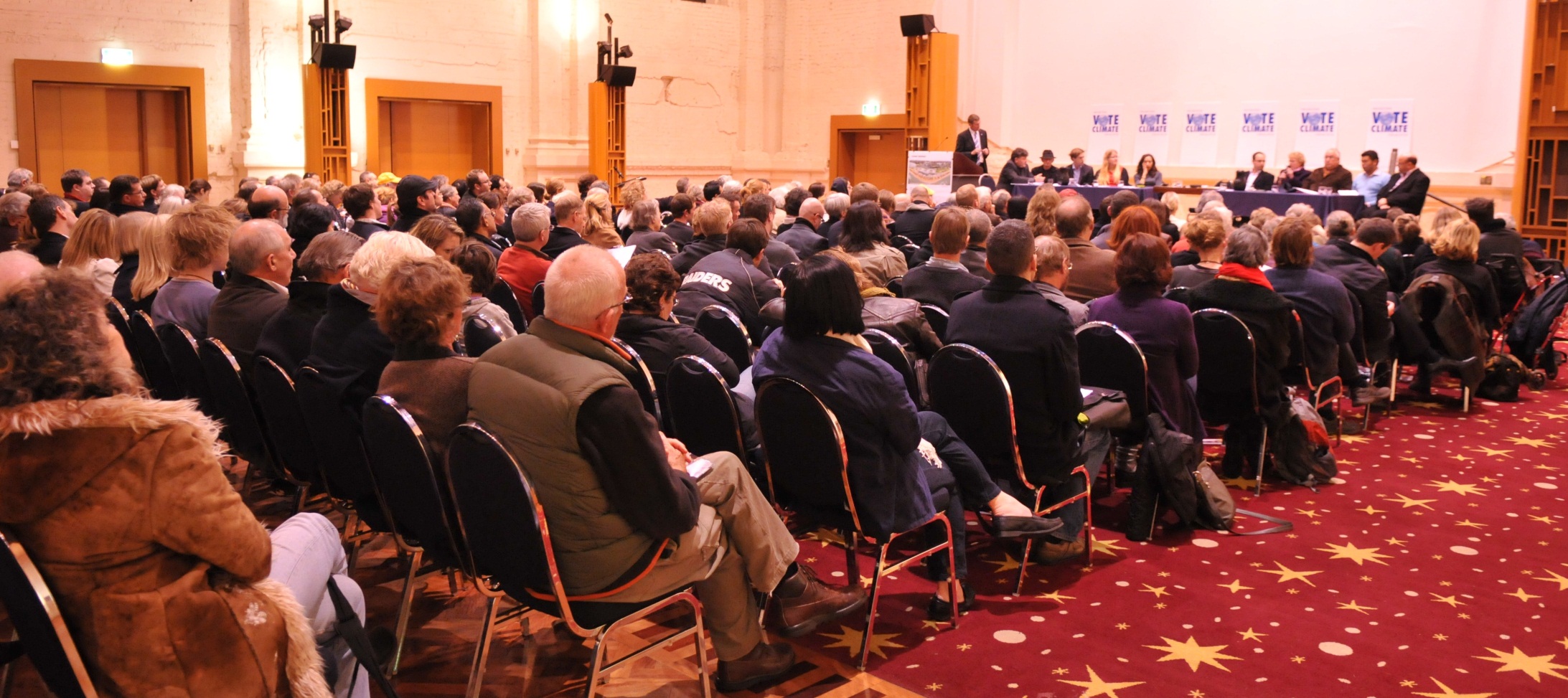 POLITICAL FORUMS
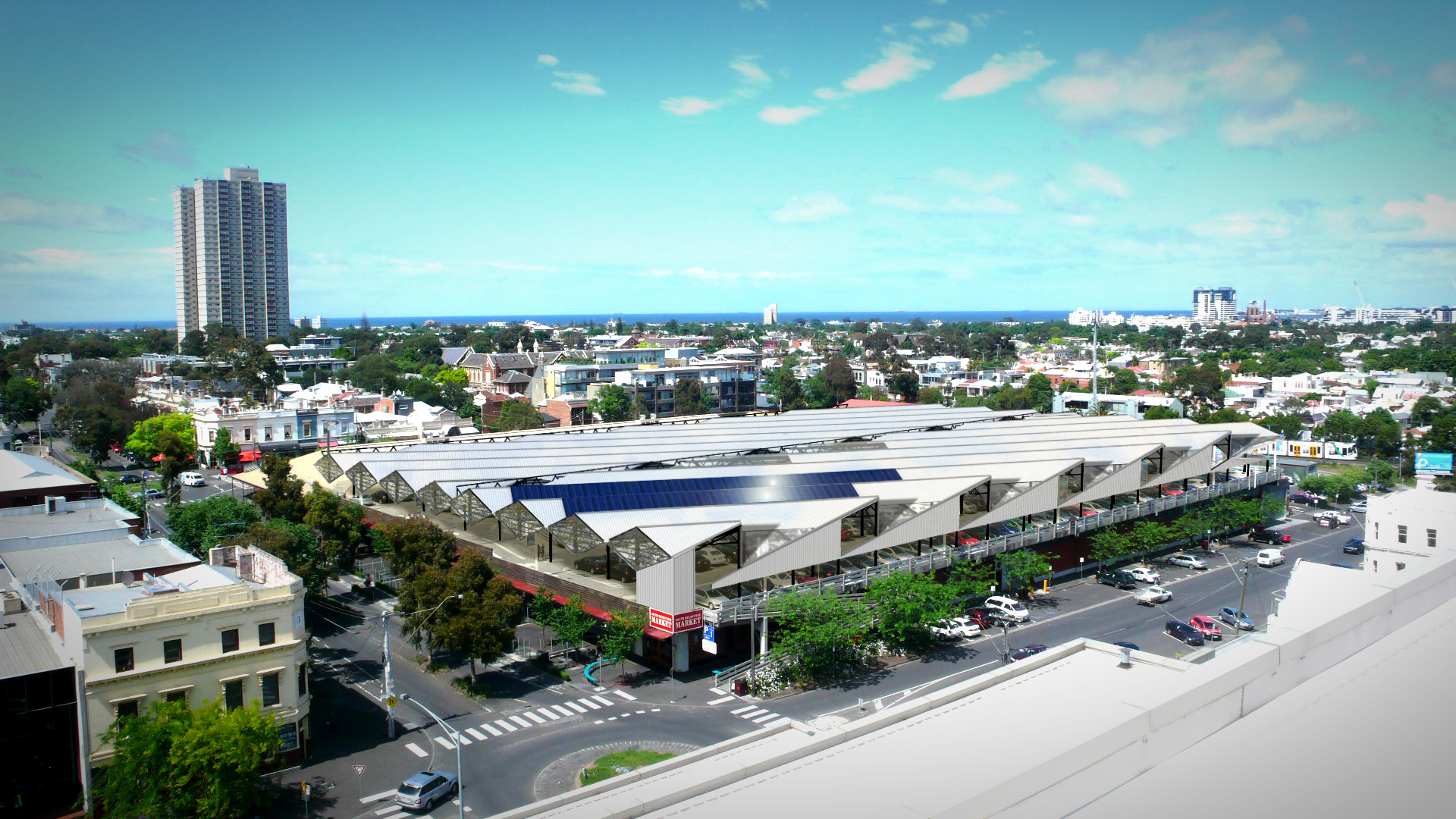 COMMUNITY SOLAR
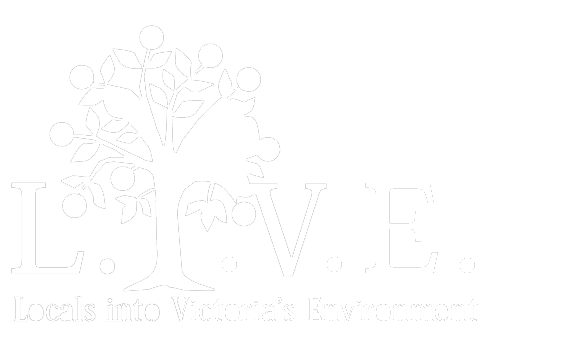 CONVENOR. . David Robinson
WEBSITE . . . . www.live.org.au
CONTACT . . .  0407 585 808
EMAIL . . . . . . david.robinson@live.org.au